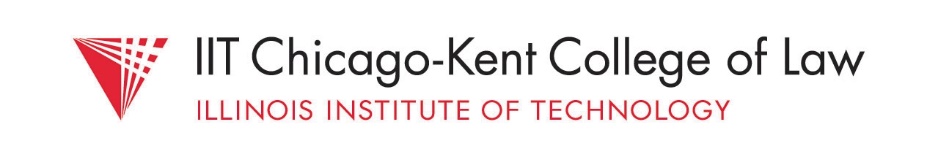 Financial Aid At-A-Glance
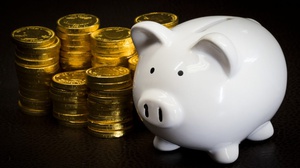 Chicago-Kent College of Law ~ Conviser Law Center
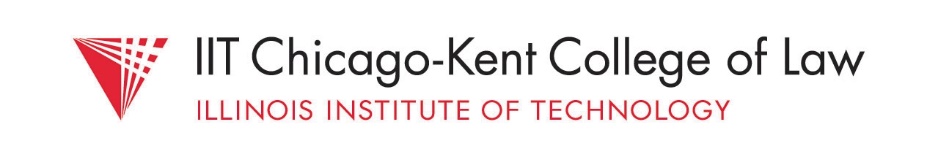 2024-2025 FAFSA changesFree Application for Federal Student Aid
Extensive delays due to rollout of the new, simplified FAFSA application

  Department of Ed not able to send FAFSA data to colleges until months after it normally does 

  Errors at the DOE further delaying process (i.e., students not being able to make FAFSA corrections)

Once FAFSA information is received, it takes time for the Financial Aid Office to review and generate financial aid award.

Contact Admissions for deadline concerns
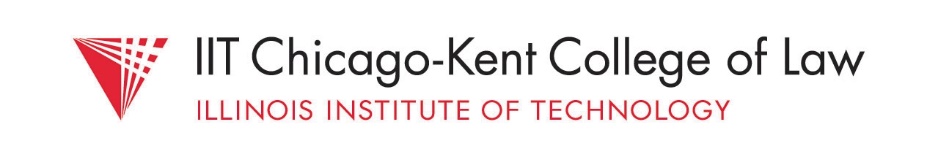 FAFSAFree Application for Federal Student Aid
FAFSA.GOV

 2024-2025 FAFSA was available in December, 2023.

  Summer Start students must complete both 2023-2024 & 2024-2025 FAFSA.

  Chicago-Kent School Code = E00773.

   Must meet eligibility requirements.
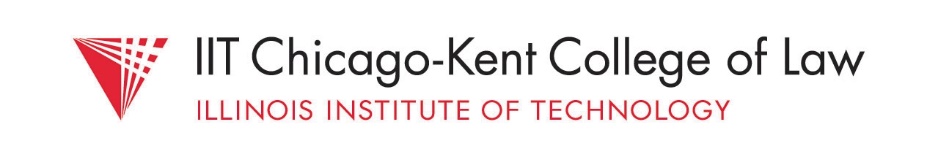 Cost of Attendance Budget
Billable Expenses:
Tuition and fees
+
Non-billable Expenses: 
Room and board (Rent, Utilities, Food)
Books and Supplies
Transportation (Public & Parking) 
Miscellaneous Expenses (Laundry, Entertainment)
=
Cost of Attendance (COA)

**Total Financial Aid Award Cannot Exceed COA!**
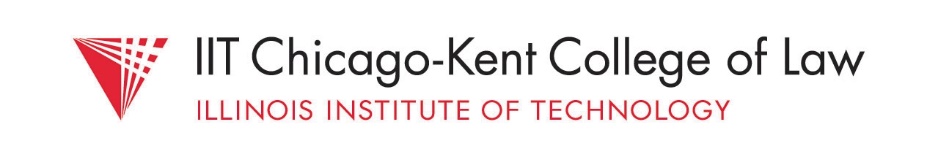 Award Review and Acceptance
Students will receive a Financial Aid Award Notification with instructions to view their award offer(s) and accept, modify or decline your those offer(s). 

Must be enrolled at least half-time (6 credit hours for the Fall and Spring semesters and 3 credit hours for the Summer term).

Accept all of your Federal Unsubsidized Loan offer prior to accepting your Federal Graduate PLUS Loan.
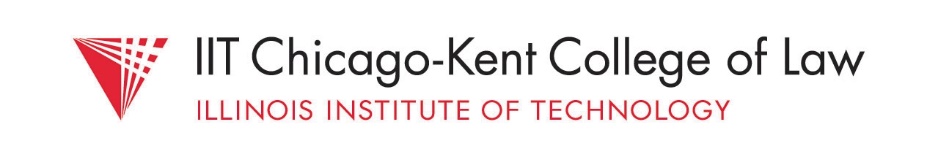 Sources of Financial Aid
Scholarships
Need-Based Scholarships

  Federal Student Aid
Unsubsidized Stafford Loan
Graduate PLUS Loan 
http://www.annualcreditreport.com 
Federal Work Study (FWS)
Private Education Loans
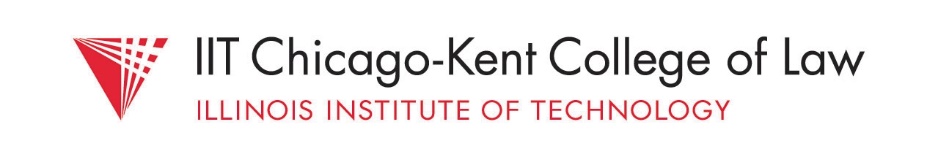 External Scholarships
kentlaw.iit.edu

Free online scholarship search websites:
www.fastweb.com
www.supercollege.com
www.finaid.org 
www.salliemae.com
scholarships.com

NEVER pay for scholarship searches & information!
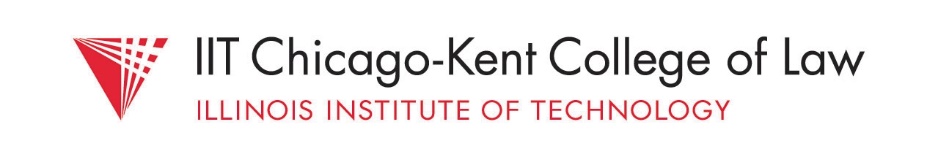 Current Loan Interest & FeesSTUDENTAID.GOV
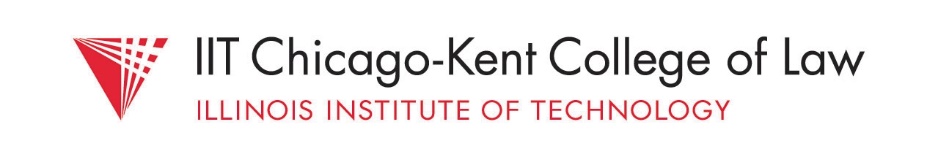 Required Documents
For first-time borrowers of federal financial aid at Chicago-Kent

Loan Agreement (Master Promissory Note)  for each Federal  Direct Loan type you accept 

One-time online Loan Entrance Counseling

Studentaid.gov

Unsatisfied requirements on the Financial Aid Dashboard of your Access Illinois Tech portal
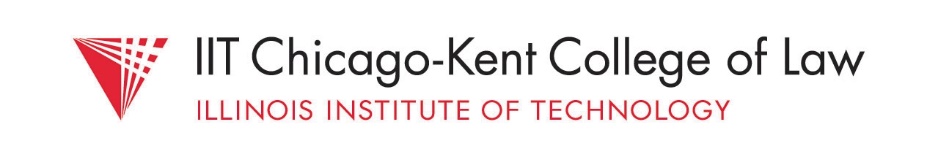 Financial Aid Disbursements
Financial Aid (scholarships and federal student loans) is disbursed in equal installments and applied directly to your Chicago-Kent student account before the start of each semester if all requirements are complete.
  
This does not necessarily mean you will receive a refund before the start of classes.
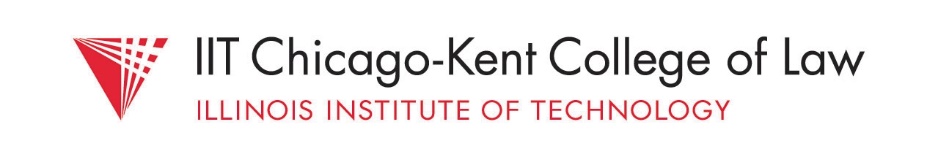 Refunds
The Refund process managed by the Student Accounting Office.  

If you have a credit balance (excess of funds) after all financial aid is applied to your student account and your billable expenses (tuition and fees) are paid for the semester, the Student Accounting Office will process a refund.

For a timeline of your refund, to discuss charges on your student account, or for information on setting up direct deposit or payment plans, please contact the Student Accounting Office at sa@iit.edu or at (312) 567-3794.
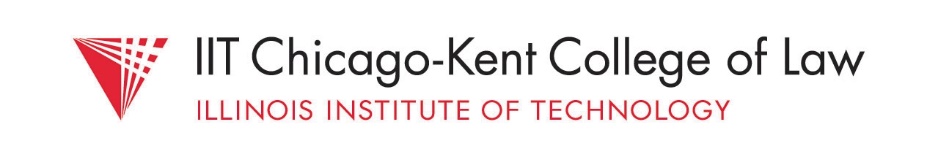 AccessLexCenter for Education & Financial Capability
Personal Finance Program for Law Students that offers on-campus and online resources for every step of your law school journey.

Scholarship Drawings

Offer one-on-one counseling 
Budgeting
Topics specific to 1Ls, 2Ls and 3Ls
Loan Repayment, PSLF and transitioning from law school to employment as you launch your career.

AskEDNA.Accesslex.org
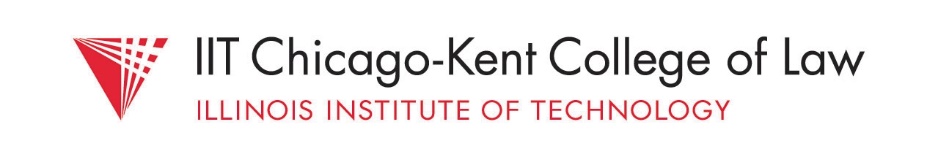 FERPa Family Educational Rights & Privacy Act
IIT.EDU

FERPA Release Form

Grant a third-party (parents/spouse) permission to access financial aid records
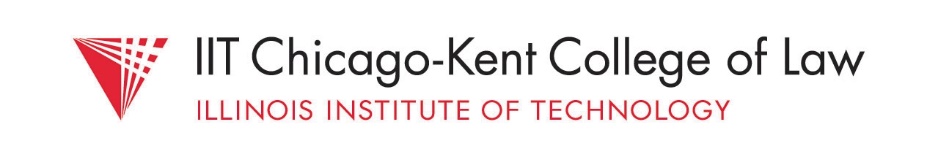 Office of Financial Aid 
IIT Downtown Campus
Chicago-Kent College of Law
312-906-5180
finaid@kentlaw.iit.edu


Admissions Office
312-906-5020
admissions@kentlaw.iit.edu